Dvojni sistemφ persei
-obrada podataka u IRaf-u
-analiza podataka
Ilić Nikoleta
Matematički fakultet
Univerzitet u Beogradu
osnovne karakteristike
Primar -> Be2V, M = 9.3 Ms
Sekundar -> Subpatuljak, M = 1.2 Ms
P = 126.67 dana
m = 4.1
d = 220 ± 10 pc
Obrada podataka
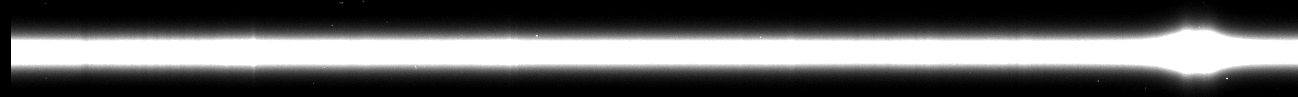 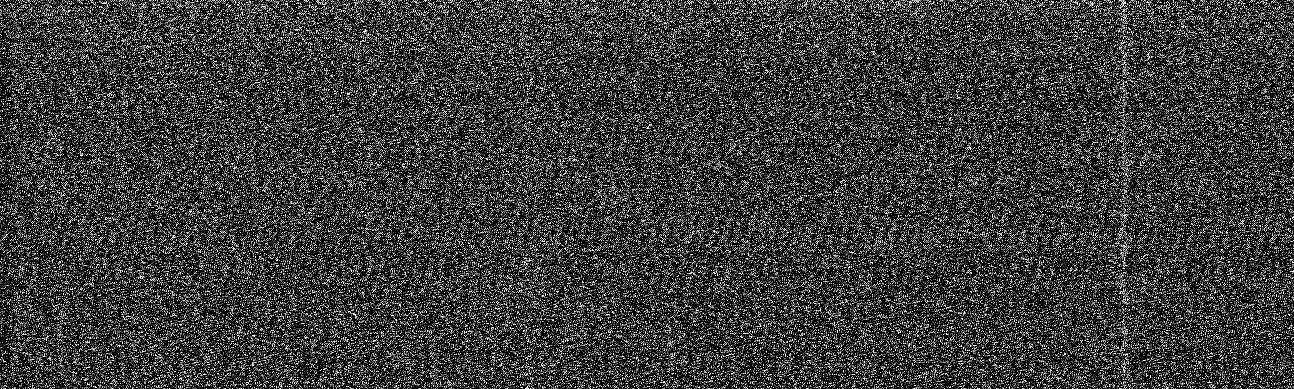 Image
Reduction
and
Analysis
Facility
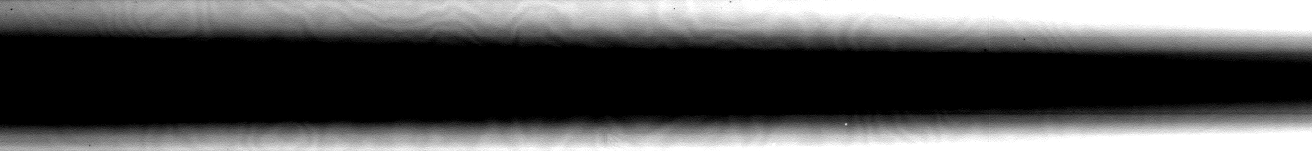 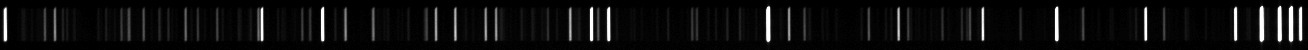 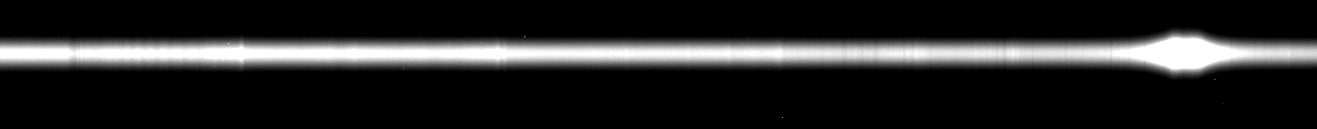 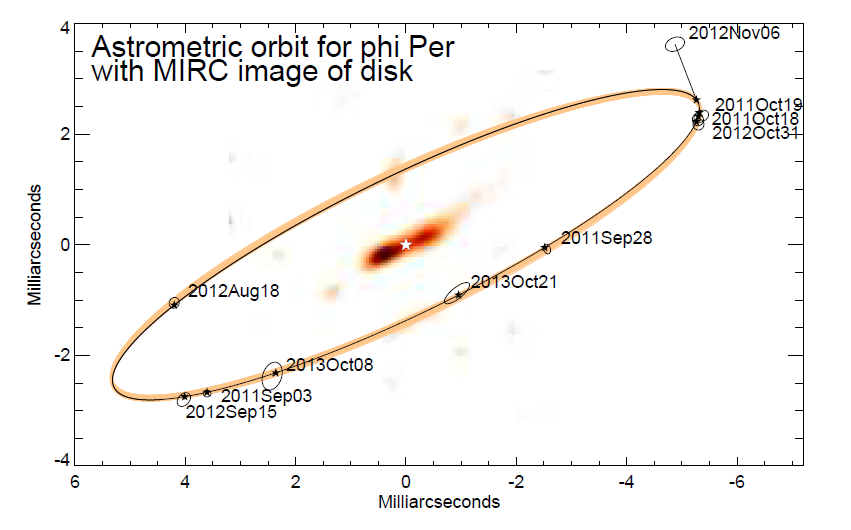 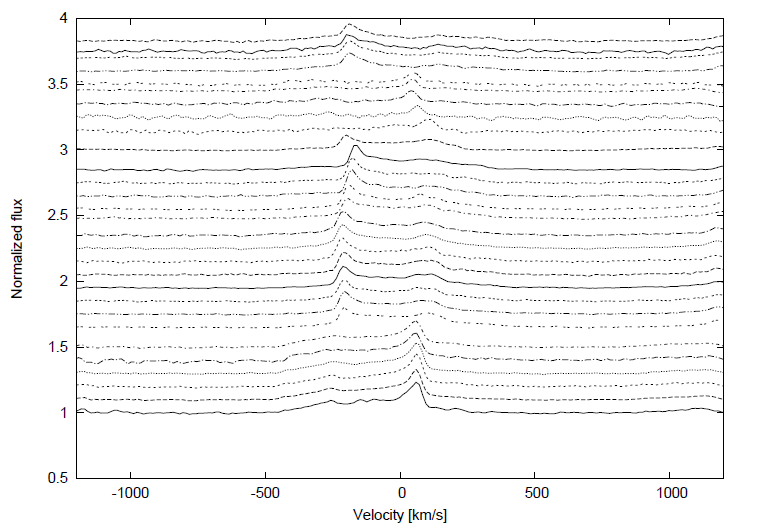 linija FeII
λ = 631,9364 nm
Click to add text
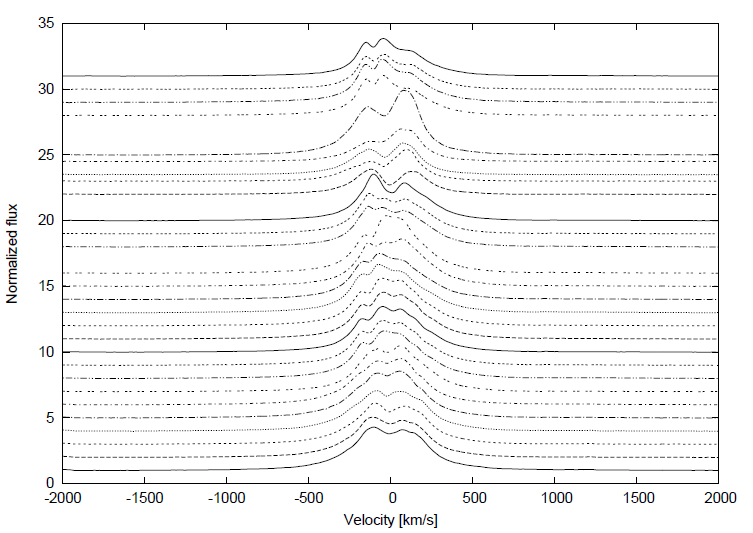 linija Hα
λ = 656,279nm
prelaz sa 3. na 2. energetski nivo!
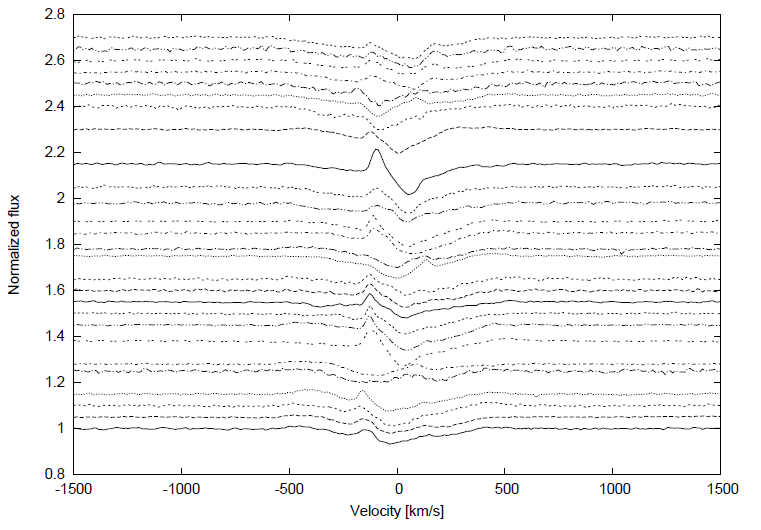 linija HeI
λ = 667,8151 nm
Analiza podataka
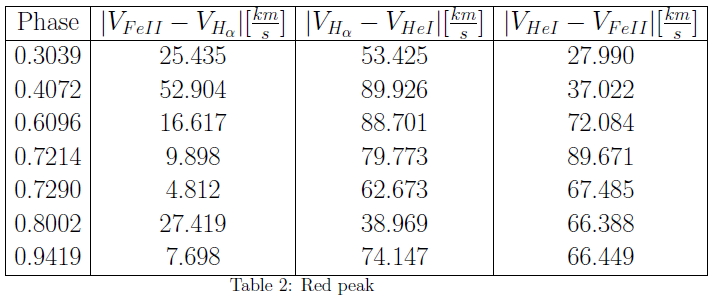 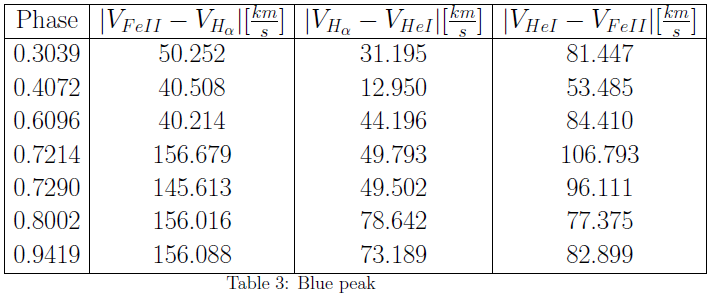 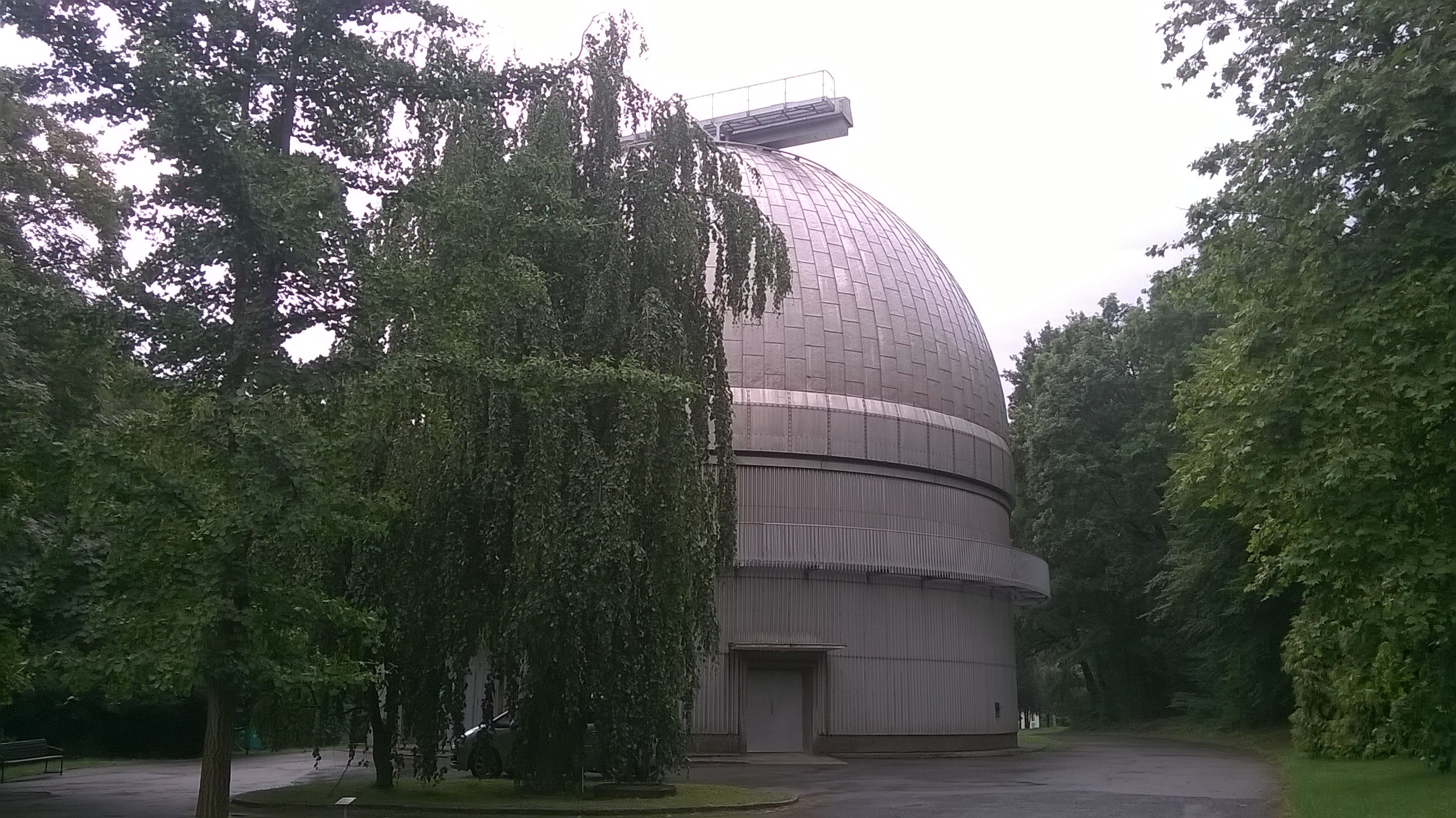 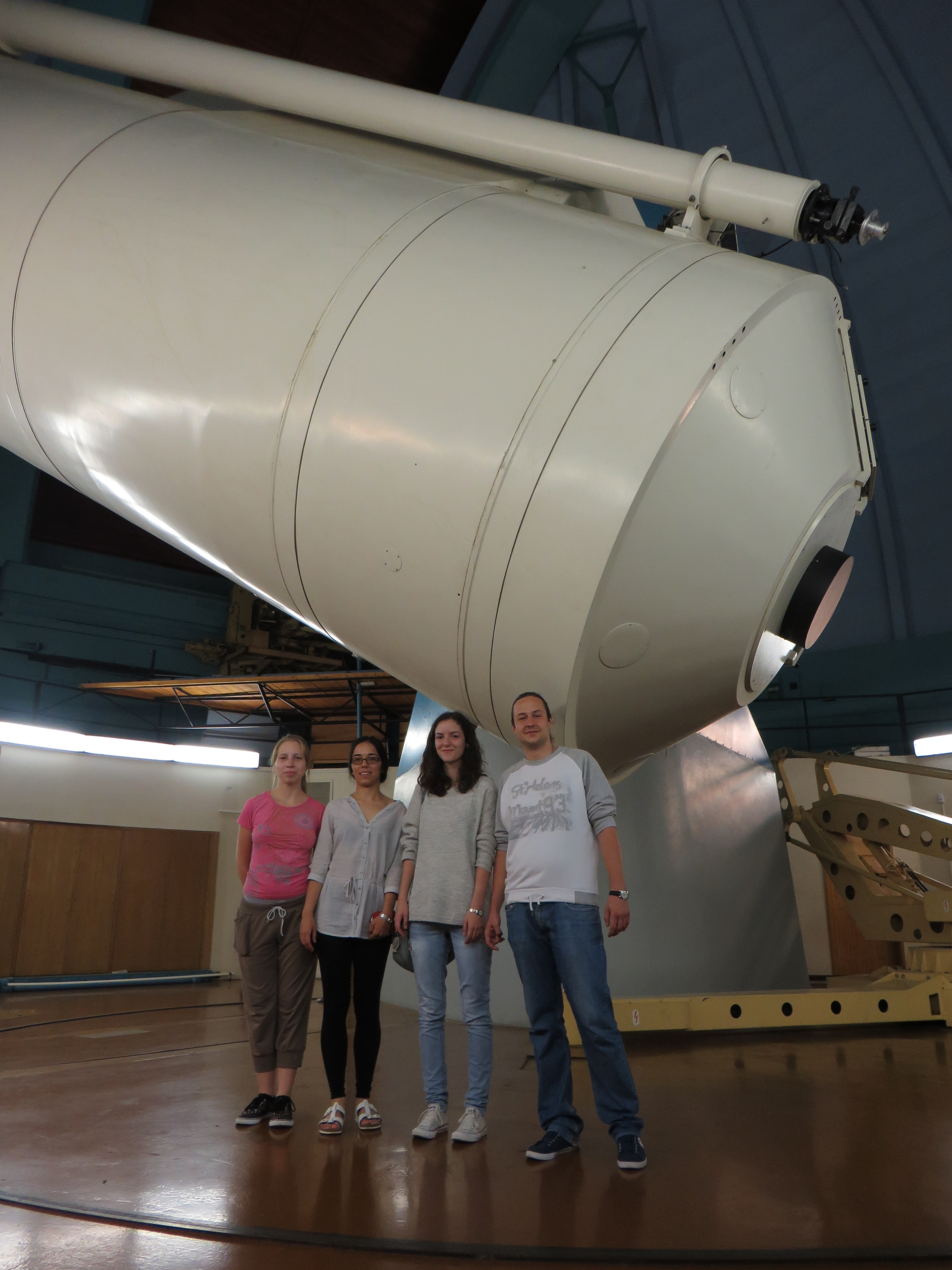 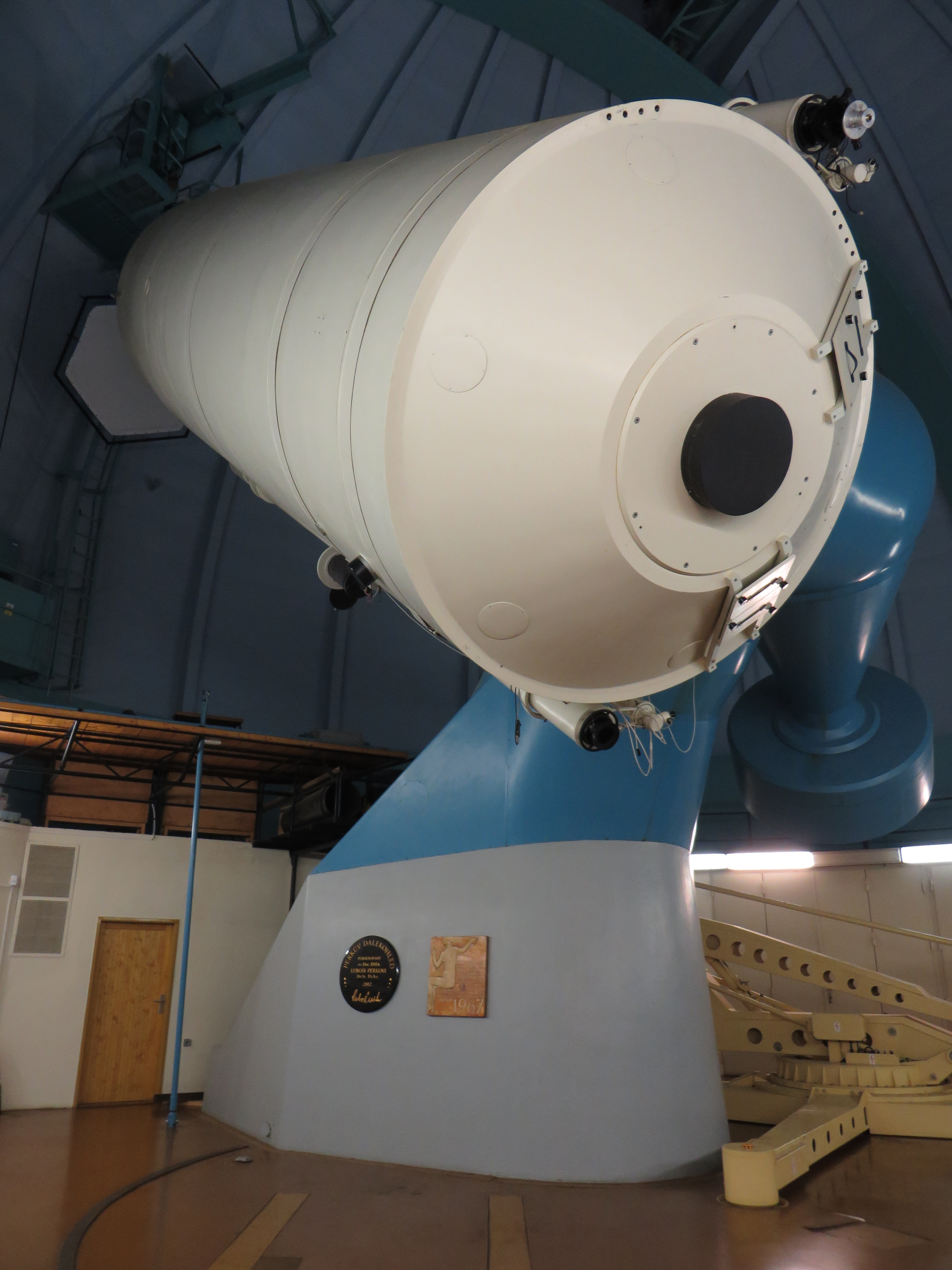 Hvala na pažnji!